ГУО «Средняя школа № 40 г. Могилёва»
Презентация к  уроку 
          русского языка
во   2 «В» классе по теме :
«Правописание парных звонких и глухих согласных
в корне слова»
Подготовила и провела
учитель начальных классов
 ГУО «Средняя школа №40 
г. Могилёва»
Цитович Ирина Николаевна
Могилёв, 2017
Орфограммы:
/                \   
правописание          правописание
безударных             парных звонких          гласных в корне      и глухих согласных
слова                      в корне слова
Чему будем учиться  на уроке:
1) Учиться находить слова с парными  звонкими, глухими согласными в корне слова. 
2) Учиться находить слова с безударными  гласными в корне слова.
3) Учиться правильно писать слова с этими орфограммами.
На что  обратить внимание:
Знать пары звонких- глухих согласных.
Уметь находить корень в словах.
Знать, как проверить парные звонкие, глухие согласные в корне слова.
Знать, как проверить безударный гласный в корне слова.
Красота письма.
Ключевой вопрос.
Что общего у орфограмм правописание парных звонких и глухих согласных в корне слова и правописание безударных гласных в корне слова?
[ Б]– [П]     
                 [В] – [Ф] 
                 [Д]  -  [Т]
                 [Г]  -  [К]
                 [З]  - [С]
                 [Ж] - [Ш]
Алгоритм:
1. Что хорошо.
2. Какие ошибки допустил.
3. Как исправить.
4. В каком направлении идти.
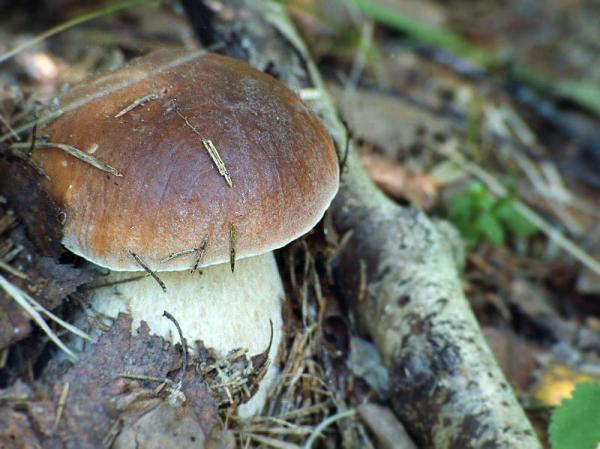 Берёза, ошибка, коза,

река, труд, вагон.
1.Река, коза.

2. Ошибка, труд.
Подчеркните согласный и рядом гласный в проверочных словах

Глаз – глаза, зуб – зубы, нос- носы.
Допиши предложения словами с противоположным значением.

Собака – друг человека, а волк … . 

Река широкая, а ручей … .

Чеснок горький, а яблоко … .
Прочитай. Найди ошибки. Исправь ошибки.

	Больной зуп, острый нош, сильный морос.
Тест.
	 В каком ряду верно закончено правило:
«Чтобы проверить парный согласный в корне слова, надо подобрать такое проверочное слово,…»
1) чтобы на гласный падало ударение;

2) чтобы после парного согласного стоял гласный;

3) чтобы на согласный падало ударение.